СИНДРОМ ПОЛИУРИИ - ПОЛИДИПСИИ
Доцент кафедры госпитальной терапии, ВПТ
М.В. Левкина
К синдрому полидипсии-полиурии (СПП) относят несахарный диабет (НД)  и  группу многочисленных коморбидных синдромов, характеризующихся нарушением водно-электролитного обмена.
Витальная значимость водно-электролитного гомеостаза
значительно выше, чем у других видов обмена, например энергетического. 
Без пищи организм жизнеспособен много недель, а при лишении воды – несколько суток. 
Поэтому жесткая регуляция водно-электролитного гомеостаза просто необходима.
За регуляцию водно-солевого обмена и стабильность осмотического давления плазмы крови в организме отвечает комплексная регуляторная система, включающая эндокринные, нервные и паракринные механизмы.
Компоненты системы - ось гипоталамус-нейрогипофиз, осморецепторная и барорецепторная сенсорные системы и почки.
Приоритет в поддержании водного баланса имеют гипоталамо-нейрогипофизарная ось и ее ключевой гормон - антидиуретический гормон (АДГ), который вырабатывается нейроэндокринными клетками гипоталамуса, накапливается в задней доле гипофиза и оттуда поступает в кровоток. 
Функция АДГ – реабсорбция воды в дистальных канальцах нефрона и возвращение ее в кровоток. Это действие АДГ осуществляет через V2-рецепторы, расположенные на мембранах эпителиальных клеток собирательных канальцев нефрона почки (этим объясняется тесная взаимосвязь– центральной нервной и мочевыделительной систем).
синдром полидипсии-полиурии (ПП) =
инсипидарный синдром (ИС) = 
синдром несахарного диабета (НД)=
тубулоинтерстициальный синдром
Основные клинические проявления свидетельствуют о нарушениях со стороны двух жизненно важных систем   –  центральной нервной системы и мочевыделительной.
Жажда   
Полидипсия      
Полиурия
Низкий удельный вес мочи
Патофизиология симптомов СПП
Функция АДГ – усиление реабсорбции воды из собирательных канальцев нефрона и возвращение ее в кровоток через V2-рецепторы, расположенные на мембранах эпителиальных клеток собирательных канальцев. При недостатке АДГ, равно как и при нарушении V2-рецепторов или разрушении эпителиальных клеток, почки неэффективно реабсорбируют воду, что сопровождается полиурией и 
Жаждой (полидипсией) — это субъективное ощущение, возникающее в организме при недостатке воды.
Этиологический полиморфизм синдрома полиурии-полидипсии
может иметь алиментарную, медикаментозную, эндокринную, нефрогенную и нефротоксическую, неврогенную и психогенную природу

в диагностике и лечебной практике предлагается ориентироваться на установление его патофизиологической основы
Причины и патогенетические механизмы синдрома полиурии-полидипсии  лежат в основе многочисленных классификаций
Классификация
I. Центральный несахарный диабет (ЦНД)
    II. Почечный несахарный диабет (ПНД)
   III. Психогенная (первичная) полидипсия-полиурия (ППП)
   IV. Сольвентная полидипсия-полиурия (СПП)
Классификация
центральные нарушения - недостаточный синтез или синтез биологически неактивного АДГ в гипоталамусе с образованием патологического нейрофизина, который более прочно связывает АДГ, препятствуя проявлению его действия
нефрогенные (почечные) нарушения  — снижение чувствительности к АДГ дистальных почечных канальцев врожденного (наследственного, генетического) характера вследствие мутации некоторых генов (V2R, AQP2, транспортера мочевины UT-B) и приобретенной нечувствительности почек из-за угнетения экспрессии аквапорина-2, которые носят функциональный, обратимый характер
При психогенных нарушениях - первичное раздражение рецепторов центра «жажды» приводит к длительному чрезмерному потреблению воды с развитием вторичной полиурии
Причины центрального несахарного диабета
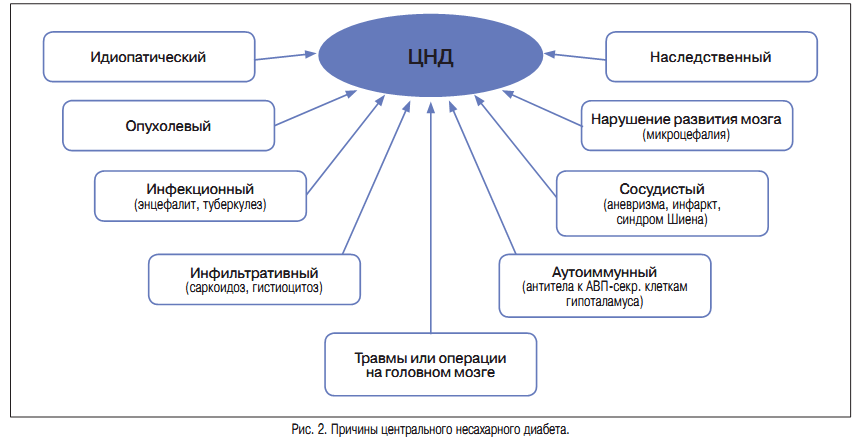 I. Центральный несахарный диабет (ЦНД)
1. Наследственно-генетический (DIDMOAD, Х-сцепленный в рамках синдрома Мартена-Олбрайта). 2. Дисфункционально-диспластический (синтез неполноценного АДГ или нейрофизина, септико-оптическая дисплазия).3. Гестагенный и функциональный (повышенное разрушение вазопрессина определенными ферментами).4. Органический: 
нейроинфекция (бактериальная, цитомегаловирус, токсоплазмоз и др.);
черепно-мозговая травма, хирургическое вмешательство и лучевая терапия в гипоталамо-гипофизарной области головного мозга;
опухоль (краниофарингиома, глиома, герминома, пинеалома) и метастазы гипоталамо-гипофизарной области;
гипоксия, ишемия или кровоизлияние в гипоталамо-гипофизарной области мозга;
лимфоцитарный нейрогипофизит, гранулематозы (ТВС, саркоидоз, гистиоцитоз).5. Идиопатический ЦНД.
причинные факторы ЦНД реализуются двумя патогенетическими механизмами:
недостаточная секреция АДГ; 

дефектность молекул АДГ или нейрофизина.
Наиболее часто «органический» вариант связан с повреждением гипоталамо-гипофизарной области головного мозга (недостаточная секреция АДГ):
черепно-мозговая травма в общепринятом смысле;
гипофизэктомия - повреждение гипофиза или его ножки не ведет к атрофии ядер гипоталамуса. Прогноз благоприятный. Ремитирует в течение 3–4 мес. 
после лучевой терапии (по поводу опухоли или дисфункции гипоталамо-гипофизарной области). Нейроны ядер гипоталамуса очень чувствительны к лучевому воздействию и  синдром  носит стойкий, необратимый характер.
чаще супраселлярные новообразования: краниофарингиома, пинеалома, редко – метастазы гипоталамуса. Интраселлярные опухоли гипофиза только при распространении опухоли за пределы турецкого седла, с ее инвазией в гипоталамус. 
гипоксия, ишемия, кровоизлияния, гранулематозный процесс (туберкулез, саркоидоз, сифилис, гистиоцитоз, эозинофильный гранулематоз) гипоталамо-гипофизарной области – исключительно редкие, казуистические причины.
аутоиммунная деструкция гипоталамических ядер или образование антител к АДГ.
II. Почечный несахарный диабет (ПНД)
1. Нарушение осмотического градиента в собирательных канальцах:
органической природы (нефрит, нефроз, амилоидоз, ХБП);
ятрогенное и симптоматическое (осмотические диуретики
     либо осмотический диурез на фоне глюкозурии или
     гиперкальциемии, недостаток в диете соли и белка).2. Нарушение чувствительности собирательных канальцев к АДГ:
наследственный Х-связанный дефект V2-рецепторов;
дефект гена AQP-2 (нарушение синтеза цАМФ, аденилатциклазы);
постобструктивная уропатия, пересадка почки, гипокалиемия;
ятрогения (литий, демеклоциклин, метоксифлуран, сольвентные диуретики, карбамазепин).
Два главных патогенетических механизма ПНД:
уменьшение осмотического градиента в собирательных канальцах нефрона и 

нарушение чувствительности канальцев к АДГ.
III. Психогенная или первичная полидипсия-полиурия (ППП)
Психогения (шизофрения). 
Ятрогения (рекомендация врача пить больше жидкости, пристрастие к лечебным чаям и сборам, прием лекарств, вызывающих сухость во рту и жажду, – антихолинергические препараты, клонидин, фенотиазиды).
Дипсогения (снижение порога осморецепторов гипоталамического центра жажды).
Идиопатическая ППП.
Повышенный прием жидкости может быть связан с
климатическими, 
социальными, 
этническими и 
другими факторами и обычаями или с заболеваниями, которые сопровождаются сухостью рта и зева (сахарный диабет, синдром Шегрена), 
с приемом лекарств, вызывающих сухость слизистых.
Патогенез ППП проходит в две стадии.
Сначала полиурия на фоне избыточного приема воды носит компенсаторный характер и обусловлена увеличением ОЦК с повышением клубочковой фильтрации. 
Но уже через 3–4 дня на фоне усиленной клубочковой фильтрации происходит «вымывание» электролитов и белков из клеток канальцевого эпителия и из интерстициального пространства нефрона. В результате нивелируется осмотический градиент между интерстицием канальцев и мочой в их просвете, что сопровождается уменьшением реабсорбции воды. 
На этой стадии полиурия становится не компенсаторным, а самостоятельным патологическим феноменом и сопровождается избыточной потерей жидкости, падением ОЦК, дегидратацией и жаждой, т.е. развитием аутоятрогенного почечного НД.
IV. Сольвентная полидипсия-полиурия (СПП)
Избыточное введение электролитов (NaCl, NaHCOз).
Избыточное введение неэлектролитов (глюкоза, декстраны, осмотические диуретики).
Избирательный или тотальный дефект канальцевой реабсорбции сольвентов (постобструктивная уропатия, неосмотические диуретики, гипоальдостеронизм, синдром Фанкони, синдром Олбрайта и др.).
Сольвентная полидипсия-полиурия (СПП)
Два первых варианта обусловлены избыточным введением сольвентов и усиленным выведением почками растворимых субстанций – сольвентов (электролитной  и неэлектролитной природы). Уменьшение осмотического градиента между первичной мочой и интерстицием нефрона вызвано повышением осмолярности первичной мочи из-за высокой концентрации в ней сольвента (результат тот же – падает реабсорбция воды). 
Клиницисты такой вариант СПП называют осмотическим диурезом. Он возникает на фоне глюкозурии, в случае повышенного потребления с пищей поваренной соли, сахара, соды либо при массивной инфузии этих сольвентов или как результат применения так называемых осмотических диуретиков – маннитола и мочевины. 
Третий патогенетический вариант СПП связан с усиленным почечным клиренсом сольвентов без их повышения в крови. Этот вариант обусловлен морфологическим повреждением или дисфункцией нефрона вследствие некоторых заболеваний или ситуаций, а также под влиянием неосмотических диуретиков.
Центральный несахарный диабет (ЦНД), почечный несахарный диабет (ПНД) и психогенная полидипсия-полиурия (ППП) – синдром водной полиурии
Сольвентная полиурия-полидипсия (СПП)
синдром сольвентной полиурии
Клинические проявления
неукротимая жажда (полидипсия), поллакиурия и полиурия. 
наличие и яркость ведущих симптомов варьируют в зависимости от этиологии, патогенеза, длительности синдрома, возраста пациента, других факторов и условий 
сухость слизистых и кожи, периферические или тотальные отеки, артериальная гипертензия или гипотония, аритмия сердца, нарушение нервно-мышечной возбудимости в виде парестезий, мышечной слабости или в форме судорожного синдрома.
Диагностировать синдром полиурии-полидипсии и провести дифференциальную диагностику, не всегда просто, поскольку
известны стертые, асимптоматические, формы ЦНД, когда имеется только никтурия, а жажда и полидипсия возникают исключительно при ограничении доступа к воде; 
у пожилых людей и пациентов с некоторыми формами синдрома снижена чувствительность гипоталамического центра жажды, поэтому опорные симптомы – жажда, полидипсия и полиурия – мало выраженны;
 потребление чрезмерно большого количества воды, более 20 л в сутки, всегда считается признаком синдрома полиурии-полидипсии.
Клинические и лабораторные проявления ярче всего выражены при ЦНД.
Лабораторные признаки 
повышение осмолярности крови (норма 280–300 мосм/л), 
гипернатриемия выше 145 ммоль/л, 
низкая относительная плотность (1005 г/л и ниже),
низкая осмолярность мочи (меньше 300 мосм/л при норме 600–1200 мосм/л).
Формула    расчета осмолярности
ОП (осмолярность плазмы крови) =                2 (сыв. К+ + сыв. Na+) + Мочевина +0,03
 
ОМ (осмолярность мочи )=                          33,3 умножить на две последние цифры показателя относительной плотности мочи
Сравнительно простой задачей является диагностика сольвентной полиурии.
Анамнез (прием или инфузия сольвента);
Относительно легкое клиническое течение
умеренная полиурия не более 5 л за сутки,
отсутствие неутолимой жажды и эксикоза,
плотность и осмолярность мочи                                            не ниже 1010 г/л и 300 мосм/л соответственно.
Верифицирует диагноз определение в моче повышенного содержания глюкозы, мочевины, натрия, кальция, гидрокарбоната.
Базовые лабораторные симптомы трех вариантов водной полиурии (ЦНД, ПНД и ППП) идентичны.
В какой-то мере верифицировать ЦНД помогает определение в крови АДГ, но этот тест сложен, к тому же не позволяет дифференцировать ПНД и ППП. 
В начальной фазе ППП и в некоторых случаях ПНД отсутствует никтурия, фиксируется умеренная гипонатриемия и увеличение ОЦК, в то время как ЦНД всегда сопровождается гипернатриемией и сокращением ОЦК. Однако эти отличия кратковременные и маловыраженные.
Функциональные пробы могут помочь в диагностике.
Диагностические пробы для дифференциальной диагностики ЦНД и ПП
Проба с лишением воды 
   АДГ стимулирует реабсорбцию воды в дистальной части канальца  нефрона, и дефицит АДГ (несахарный диабет) приводит к полиурии, что плохо переносится больными, если их лишить воды. 
   При психогенной полидипсии в момент проведения пробы полиурии не будет.
Диагностические пробы для дифференциальной диагностики                ЦНД и ПП
Обследуемый в течение суток должен соблюдать строгий постельный режим и оставаться в комнате без доступа к воде под наблюдением медицинского персонала. 

При тяжелой форме несахарного диабета быстро развиваются симптомы дегидратации- 
уменьшается масса тела, 
увеличивается содержание эритроцитов, гемоглобина и белков в крови,
тошнота, рвота, понос, мышечные судороги, головная боль, тахикардия, психическое возбуждение, коллапс.
На протяжении всего периода исследования (проба с лишением воды)
При несахарном диабете:
гипостенурия с очень низкой относительной плотностью (1,001-1,005);
чрезмерное выделение мочи в течение 1 ч и резкое выделение в остальные часы;
снижение массы тела, параллельное выделению мочи.При психогенной полидипсии:
достаточная концентрация мочи с более высокой относительной плотностью.
Диагностические пробы для дифференциальной диагностики ЦНД и ПП
Проба с нагрузкой поваренной солью 
внутривенное введение 2,5 % раствора натрия хлорида (вводится 50 мл в течение 45 мин). У больных с психогенной полидипсией повышение осмотической концентрации в плазме быстро стимулирует выброс эндогенного ВП, количество выделяемой мочи уменьшается, а относительная плотность ее повышается. При несахарном диабете объем и концентрация мочи существенно не меняются.
Никотиновая проба (никотин - стимулятор секреции  АДГ)
Здоровые люди и больные с психогенной полидипсией реагируют 1-3-часовой задержкой мочевыделения. 
При несахарном диабете мочеотделение не изменяется или незначительно уменьшается. 
Проба с нагрузкой питуитрином 
     при сохранившейся реактивности почечных канальцев возникает резкое снижение полиурии - после проведения пробы, хотя вслед за ней мочеотделение сразу увеличивается. 
     Противопоказания - высокое АД, недостаточность кровообращения, повышение внутричерепного давления
Диагностические пробы для дифференциальной диагностики                     ЦНД и ПП
Проба с диуретическими средствами. 
       Для выполнения теста используют препараты тиазидного ряда. В течение 3 дней назначают тиазидное средство в среднетерапевтических дозах, сравнивается величина суточного диуреза до и во время действия препарата.
       При несахарном диабете - снижение полидипсии и полиурии в 2-3 раза или нормализуется. 
       При первичной нервной полидипсии диурез увеличивается.           
Определение уровня вазопрессина - интерпретация данных недостаточно дифференцирована, поэтому дать четкие рекомендации практическому врачу еще не представляется возможным.
Диагностические пробы
Введение препаратов вазопрессина при истинном несахарном диабете уменьшает полиурию и соответственно полидипсию; при этом при психогенной полидипсии в связи с введением ВП могут появиться головные боли и симптомы водной интоксикации. 
При нефрогенном несахарном  диабете  введение препаратов  вазопрессина  неэффективно.
Единственным способом дифференцировать три формы водной полиурии является двухступенчатая функционально-фармакологическая проба.
Утром в день пробы пациента взвешивают, фиксируют АД и ЧСС, определяют осмолярность крови и мочи. После этого пациент прекращает пить, а есть может только сухую пищу. За ним ведется непрерывное наблюдение, каждый час фиксируются перечисленные параметры. Проба немедленно прекращается, если масса пациента снизилась более чем на 3%, жажда стала невыносимой, а клинические симптомы дегидратации и гиповолемии резко усилились.
Оценка двухступенчатой функционально-фармакологической пробы
В норме, а также у больных с непродолжительной ППП через 2–4 ч осмолярность мочи сравнивается с осмолярностью плазмы и превышает 650 мосм/л. 
При ЦНД низкая исходная осмолярность мочи (50–200 мосм/л) в ходе пробы не достигает уровня осмолярности плазмы,        а спустя 3–4 ч наступает плато, когда осмолярность мочи колеблется в пределах +30 мосм/л.
Оценка двухступенчатой функционально-фармакологической пробы
Если проба с сухоедением отрицательная, в/в, в/м или подкожно вводят 2 мкг десмопрессина и через 1 ч снова определяют осмолярность мочи. У пациентов с ЦНД и гестационным НД осмолярность мочи прирастает более чем на 50%, при ПНД повышение меньше 50%, но существенно больше 10%, при ППП прирост меньше 10%.
Изложенная проба и другие приемы не всегда позволяют дифференцировать многочисленные этиологические и патогенетические варианты рассматриваемых синдромов.
известны смешанные формы синдрома ПП, когда сочетаются ЦНД и ПНД, или 
когда при психогенной полидипсии выявляется дефицит АДГ. 
Иногда нарушение секреции АДГ носит перемежающийся характер, варьируя от глубокого снижения до резкого повышения. 
Для уточнения формы ЦНД и ПНД приходится прибегать к генетическим, бактериальным, серологическим, иммунологическим и морфологическим методам, использовать МРТ, другие формы интроскопии.
В клинической практике
дифференциальная диагностика проводится между:
центральным несахарным диабетом (ЦНД);
нефрогенным несахарным диабетом (ННД);
психогенной полидипсией (ПП)
I этап
Подтвердить факт избыточного количества разведенной мочи - (более 40 мл/кг/сутки) с относительной плотностью 1005-1010 г/л или осмоляльностью 300 мОсм/кг:
Проба по Зимницкому;
Объем суточной мочи (дневник с указанием объема и времени мочеиспускания);
ОАМ, ОАК, БАК (глюкоза, натрий, калий, кальций общий и ионизированный, креатинин, мочевина, общий белок)
исключить наиболее частые причины нефрогенного несахарного диабета (сахарный диабет, гиперкальциемия, гипокалиемия, воспалительные заболевания почек) 
выявить противопоказания к проведению пробы с сухоедением  (гипернатриемия)
II этап
функциональные пробы:
проба с сухоедением (для исключения психогенной полидипсии)

десмопрессиновый тест (дифференциальная диагностика центрального и нефрогенного несахарного диабета)
III этап
Активный поиск причин, вызвавших заболевание:
При ЦНД  - визуализация структур головного мозга (МРТ).
При ННД – использование доступных методов визуализации структур канальцев
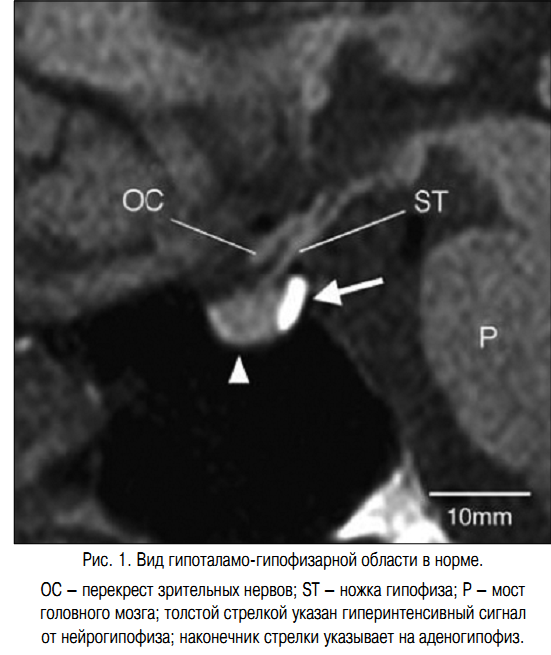 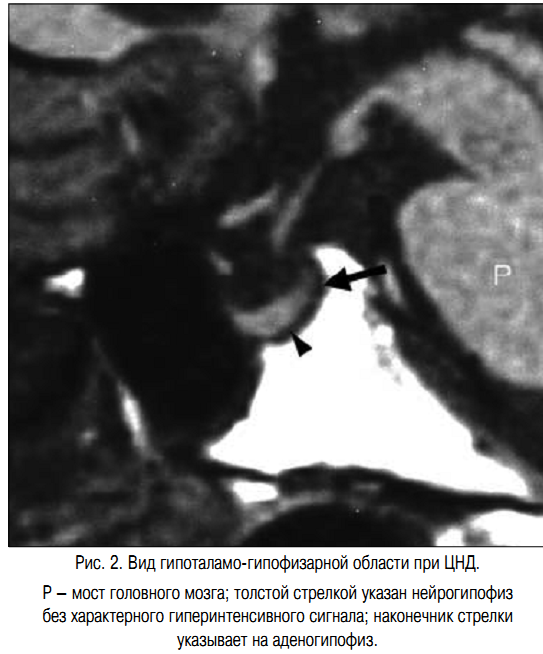 Алгоритм диагностики синдрома полиурии-полидипсии
Алгоритм диагностики синдрома полиурии-полидипсии
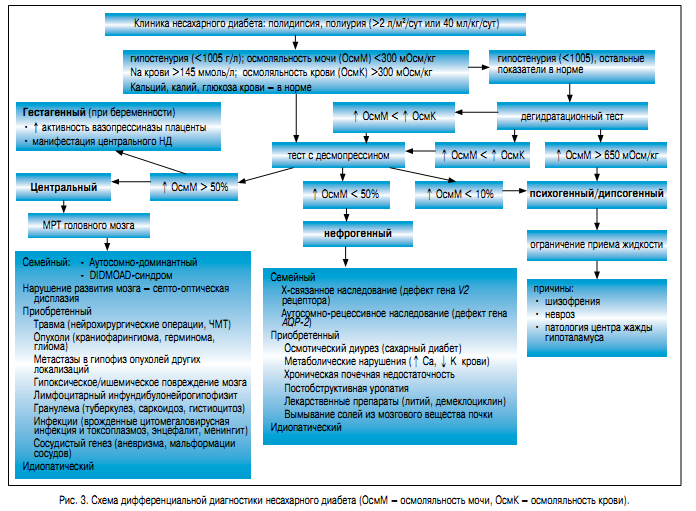 Клинический случай 1.
юноша 17 лет длительное время наблюдался у ревматолога по поводу «ревматоидного» артрита. Были поражены мелкие суставы кистей с выраженной их дефигурацией при полной сохранности функций. 
Из амбулаторной карты - постоянный на протяжении многих лет, низкий удельный вес мочи от 1005 до 1009, других проявлений почечной патологии не выявлялось. Возникло предположение о метаболической тубулопатии, что подтвердилось повышением  мочевой кислоты  крови 0,8 ммоль/л (норма 0,3 ммоль/л). Лечение подагры привело к повышению удельного веса мочи до 1012-1016.
Диагноз поставлен со значительным опозданием. Сложность диагностики заключалась в том, что нарушение концентрационной функции почек иногда возникает задолго до суставных проявлений. 
Отложение мочевой кислоты происходит преимущественно в интерстиции и канальцах. Поэтому, ведущий синдром в клинике подагрической почки  -инсипидарный. 
Почечный процесс прогрессирует крайне медленно. В моче - периодически незначительная протеинурия и эритроцитурия, но главное – снижение удельного веса мочи, а в более поздних стадиях – полиурия. 
Между продолжительностью, тяжестью заболевания и развитием тубулоинтерстициального синдрома нет параллелизма. Так, иногда при заболевании, протекающем десятки лет, изменений в почках нет или они проявляются обычным течением почечнокаменной болезни. В других же случаях тубулоинтерстициальный синдром может оказаться выраженным и быстро прогрессировать, особенно у молодых. 
Всем больным при сниженном удельном весе мочи необходимо определить уровень мочевой кислоты крови.
Клинический случай 2.
Больной 46 лет поступил в клинику с подозрением на злокачественное новообразование кишечника. 
Жалобы на запоры, похудение и жажду. Запорами страдал много лет, вначале пользовался периодическим приемом слабительных, а за последние два года к слабительным присоединил клизмы, поскольку самостоятельные позывы на дефекацию полностью исчезли. Начал худеть, ухудшился аппетит, а последние месяцы стал отмечать жажду и обильное мочеотделение.
При осмотре: помимо похудения, выраженная сухость кожи и слизистых. Сахарный диабет был исулючен: удельный вес мочи был низким (1004-1005 при суточном диурезе 3,5 литра), гипергликемии не было. На ирригоскопии  - атония кишечника. Искали поликистоз почек, думали о интерстициальном нефрите - жажда и полиурия с низким удельном весе мочи заставляли предполагать почечную недостаточность. Но подтверждения своим предположениям не получили. Выявили и изменения со стороны сердца – расширение границ, приглушенность тонов, экстрасистолию.
Отчетливый канальцевый синдром и атония кишечника навели на мысль о гипокалиемии. Калий сыворотки оказался низким – 3,1 мкм/л. Несколько снижен натрий. Другие электролиты крови без отклонений. Гипокалиемия объясняла  и атонию кишечника, и канальцевый синдром, и изменения со стороны сердца. Причина гипокалиемии - частое применение слабительных средств и клизм.
Лечение: раствор Рингера, 4 грамма калия в сутки. 
Состояние больного быстро улучшилось: исчезла жажда, появился аппетит, стал прибавлять в весе. Кожа стала эластичной, сухость слизистых также исчезла, впервые за много месяцев возник самостоятельный стул. Нормализовался удельный вес мочи и уровень калия в крови. Наряду с этим нормализовался ритм сердечной деятельности, тоны сердца стали ясными, границы сердца также нормализовались.
Заключительный диагноз: привычный запор, гипокалиемия, вызванная частым приемом слабительных и клизм, гипокалиемическая нефропатия, канальцевый синдром, вторичная атония кишечника, гипокалиемическая миокардиопатия.
Клинический случай 3
Больной М., был переведен в терапевтическую клинику из психиатрической больницы, куда был доставлен по поводу спутанного сознания возбуждения и агрессивности. Психиатры заподозрили соматогенный психоз и вызвали терапевта, при осмотре - сухой язык, сухую шероховатую кожу и, предположив почечную недостаточность, перевел в терапевтическую клинику. В ОАМ был  выявлен чрезвычайно низкий удельный вес мочи (канальцевый синдром) при отсутствии азотемии, выраженная гиперкальциемия (3,8 ммоль/л при норме 2,3-2,75 ммоль/л) с гипофосфатемией неорганический фосфор 0,4 ммоль/л при норме 1-2 ммоль/л). На рентгенограммах костей - выраженный остеопороз без переломов и кистозных образований. Состояние было расценено как гиперпаратиреоидный криз, после выведения из которого была выявлена язва желудка. 
Причиной гиперпаратиреоза оказался аденоматоз паращитовидных желез. Проведена субтотальная паратиреоидэктомия. Выписался в хорошем состоянии, хотя в последующем развился гипопаратиреоз. Почечный синдром полностью исчез.
Ведущими симптомами болезни оказались соматические и психогенные расстройства, а не костные изменения с множественными переломами костей, что обычно ассоциируется с гиперпаратиреозом. Образование язвы желудка обусловлено повышением кислотности желудочного сока в условиях гиперкальциемии. 
Сочетание язвенной болезни с инсипидарным синдромом и остеопорозом – прямой путь к диагнозу гиперпаратиреоза, хотя и здесь врача может подстерегать возможность ошибки. 
Помимо первичного гиперпаратиреоза, может развиваться гиперпаратиреоз вторичный – у больных с тяжелой почечной недостаточностью, когда усиливается выделение с мочой натрия и кальция. В ответ на выведение кальция усиливается функция паращитовидных желез, что может привести к остеопорозу и переломам при хронической почечной недостаточности.
Клинический случай 4
Больная В., 22 лет, поступила в клинику в тяжелом состоянии с диагнозом: хронический энтероколит. Энтерит был тяжелейшего течения, приведший больную за 2 года болезни к резко выраженной кахексии и ряду других проявлений мальабсорбционного синдрома: помимо резкого истощения, атрофии молочных желез, отсутствие волосистости на лобке и подмышечных впадинах, а наряду с обезвоживанием выраженный инсипидарный синдром (выпивала за сутки около 4 литров жидкости, приблизительно столько же выделяла мочи, удельный вес ее колебался в пределах от 1003 до 1006). Стул при поступлении был 4-5 раз в сутки, светлый, водянистый, обильный, а при микроскопическом исследовании кала – непереваренные мышечные волокна, крахмальных зерен, капельки жира. 
До развития настоящей болезни, больная в течение многих лет отмечала периодическое появление жидкого стула, но к врачам не обращалась, поскольку стул в течение 2-3 дней нормализовался, когда больная переходила на диетическое питание (исключались овощи и фрукты, а хлеб заменяла сухарями). Два года назад после какого-то грубого нарушения в диете понос затянулся, диетическое лечение не помогло и она обратилась ко врачам.
Принимала много различных лекарств (антибиотики, салазопрепараты, интестопан), но эффекта от лечения не наступало, понос не прекращался, больная стала быстро терять в весе (при поступлении 36 кг при росте 163 см), возникла жажда. Позже (через год от начала болезни) прекратились месячные, постепенно стали уменьшаться грудные железы и исчезать волосы на лобке. 
За это время трижды лежала в различных лечебных учреждениях: в районной больнице (приехала из села), затем в больницах города. Принимала колибактерин, в одной из больниц была попытка применить преднизолон, но вскоре от него отказались из-за четкого ухудшения состояния. Лечение салазопрепаратами, интестопаном, введение солевых растворов также эффекта не дало. Вводилась плазма и белковые препараты. Поскольку наряду с белковой недостаточностью была выражена гипокалиемия (2,9 ммоль/л) и гипокальциемия (2,1 ммоль/л) вводились хлористый калий и хлорид кальция. Под влиянием названных препаратов уменьшилась жажда, но общее состояние оставалось весьма тяжелым, понос не прекращался.
Проводилась  терапия эубиотиками, подозревался дисбактериоз. Но все же основная причина мальабсорбционного синдрома оставалась неясной. Проводили дифференциальную диагностику между хроническим энтеритом, осложненным дисбактериозом, глютеновой энтеропатией и лимфомой кишечника. Поскольку доказательств какого-либо из названных заболеваний не получили, решили пробно назначить аглютеневую диету (исключили хлеб и каши, давали мясо, яйцо, картофельное пюре, соки, кисели). В связи с установленным тяжелым дисбактериозом (кишечная палочка вообще не высевалась), готовился специально колибактерин, путем особой закваски молока. Состояние больной стало улучшаться - появился аппетит, исчезла жажда и полиурия, повысился удельный вес мочи (до 1014-1018), а через 2 месяца от начала лечения на фоне общего улучшения состояния и прибавки веса появились менструации. Пролежав в клинике 4 месяца, больная выписалась в удовлетворительном состоянии. Заключительный диагноз: глютеновая энтеропатия, вторичный дисбактериоз.
Итак, на фоне общих обменных и эндокринных нарушений выявился инсипидарный синдром в большей степени, по-видимому, обусловленный гипокалиемией, хотя не исключена при этом возможность активации паратгормона, как и снижение антидиуретической функции гипофиза.
Десмопрессин – препарат выбора
для лечения тяжелой формы ЦНД и гестагенного НД. 
    Оригинальные препараты и дженерики десмопрессина в форме 
таблеток, 
спрея, 
капель и инъекций, 
масляная взвесь пролонгированного действия вазопрессин-таннат (не пользуется популярностью, т.к. плохо дозируется и часто вызывает инфильтраты в месте инъекции). 
Подбор дозы любого из них - эмпирический. 
В процессе подбора осуществляется строгий контроль за самочувствием пациента, уровнем натрия крови, осмолярностью крови и мочи.
Лечение синдромов полиурии-полидипсии
десмопрессин (синтетический аналог гипоталамического АДГ). 
В отличие от АДГ связывается только с V2-рецепторами эпителия почечных канальцев и практически не взаимодействует с V1-рецепторами в гладких мышцах (поэтому не повышает АД и не вызывает спазма гладкой мускулатуры желудка, кишечника и других внутренних органов).
Десмопрессин – препарат выбора
для лечения тяжелой формы ЦНД и гестагенного НД. 
    Оригинальные препараты и дженерики десмопрессина в форме 
таблеток, 
спрея, 
капель и инъекций, 
масляная взвесь пролонгированного действия вазопрессин-таннат (не пользуется популярностью, т.к. плохо дозируется и часто вызывает инфильтраты в месте инъекции). 
Подбор дозы любого из них - эмпирический. 
В процессе подбора осуществляется строгий контроль за самочувствием пациента, уровнем натрия крови, осмолярностью крови и мочи.
Лечение синдромов полиурии-полидипсии
При легком течении ЦНД можно использовать карбамазепин 200–600 мг       2 раза/сут или клофибрат 500 мг                          4 раза/сут.Нефрогенный НД лечат гидрохлоротиазидом 500–100 мг/сут в сочетании с ингибиторами простагландинов (индометацин, нестероидные противовоспалительные препараты). Для лечения тяжелой формы психогенной полидипсии помимо специфических психотропных средств назначают диету, богатую белком и солью, а также проводят многократные внутривенные инфузии белковых и солевых растворов
Препараты десмопрессина для лечения ЦНД
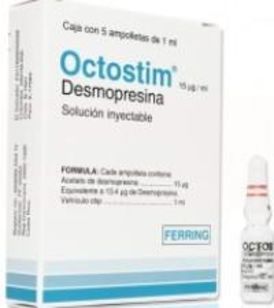 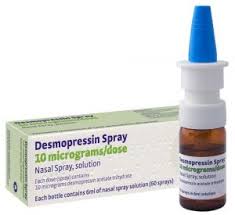 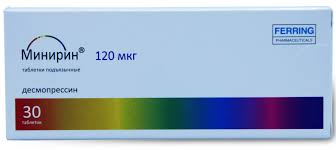 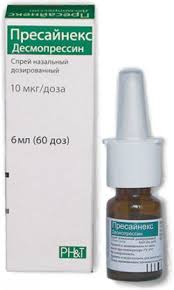 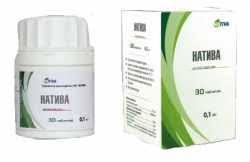 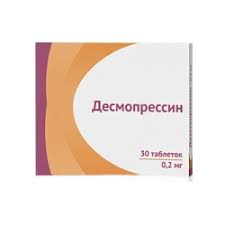 Полидипсия – полиурияпри сахарном диабете
гипергликемия, 
глюкозурия, 
повышение относительной плотности мочи                              (что нехарактерно для несахарного диабета). При сахарном диабете полиурия не столь велика, как при несахарном, а моча — гипертоническая. В крови — гипергликемия. При сочетании сахарного и несахарного диабета глюкозурия увеличивает концентрацию мочи, но даже при большом содержании в ней сахара относительная ее плотность снижена (1012— 1020).
стероидный диабет
сочетание с клиническими проявлениями гиперкортицизма (диспластическое ожирение по кушингоидному типу, дистрофии кожи по типу стрий) различают полиурию и полидипсию у больных стероидным диабетом и диабетом несахарным.
бронзовый диабет- гемохроматоз
гиперпигментация кожи (гемосидероз), 
диабетический симптомокомплекс на фоне паренхиматозных гипертрофии  гепатолиенальной зоны и панкреатическая симптоматика, реализующаяся в сахарный диабет.
Почечный диабет
Осмотическая полиурия вследствие невинной глюкозурии, обусловленной почечной ферментопатией. 
Наличие глюкозурии исключает  несахарный диабет. 
Жажда -  редко. 
Ряд заболеваний с дистрофическими изменениями в почках и вазопрессинрезистентной полиурией и полидипсией (первичный альдостеронизм, гиперпаратиреоз, синдром нарушенной адсорбции в кишечнике, нефронофтиз Фанкони, тубулопатия) следует дифференцировать с нефрогенный несахарным диабетом.
Хроническая почечная болезнь с элементами компенсаторной полиурии
анамнез больных (перенесенные болезни почек, гипертоническая болезнь, соответствующие лабораторные данные - альбуминурия, гематурия, цилиндрурия и др.) 
полиурия не превышает 3-4 л в сутки, гиперазотемия в сочетании с мочевым синдромом и повышением артериального давления, изменения на глазном дне и т. д. При компенсаторной азотемической полиурии диурез не превышает 3-4 л. Наблюдается гипоизостенурия с колебаниями относительной плотности 1005-1012. В крови повышен уровень креатинина, мочевины и остаточного азота, в моче — эритроциты, белок, цилиндры.
Канальцевый синдром
При канальцевом синдроме, вызванном пиелонефритом, тубулоинтерстициальным нефритом или электролитными нарушениями, удельный вес мочи может снижаться до 1002-1006, а количество мочи достигать 4-6 литров, иногда и больше. 
Для центрального несахарного диабета характерна резко выраженная полиурия – от 8-10 литров в сутки до 15-20 со снижением удельного веса мочи до 1001-1002. 
При центральном несахарном диабете полиурия обусловлена недостаточной продукцией АДГ, приводящей к резкому снижению реабсорбции воды в дистальных отделах почечных канальцев.
При психогенной полидипсии  жажда первична, а полиурия, вызвана употреблением больших количеств жидкости.
Дифференциальная диагностика хронического пиелонефрита и тубулоинтерстициального нефрита
в отличие от почечной недостаточности инсипидарный синдром значительно опережает азотемию , 
в отличие от хронического гломерулонефрита имеют скудный мочевой синдром.
Для пиелонефрита наиболее характерно:
периодические повышения температуры, 
в анамнезе дизурические явления или болевые ощущения, 
ассиметрия в поражении почек, 
наибольшее значение имеет бактериурия (100 000 микробных тел в 1 мл мочи и более),
лейкоцитурия (особенно выявление активных лейкоцитов и лейкоцитарных цилиндров), преобладание нейтрофилов среди лейкоцитов.
Тубулоинтерстициальный нефрит развивается вслед за вирусной инфекцией или на фоне лекарственной терапии; 
наличие некоторых признаков иммунных нарушений – значительное ускорение СОЭ, повышение уровня γ-глобулинов, ( IgM и J) или наличие каких-либо системных проявлений или отсутствие роста микрофлоры при повторных посевах мочи – позволяет заподозрить заболевание.
Окончательный диагноз в сложных случаях - пункционная биопсия почек.
При отсутствии симптомов микробного воспаления и имеющихся признаках воспаления неспецифического, оправдано назначение кортикостероидов, положительный эффект от которых подтверждает диагноз тубулоинтерстициального нефрита.
Дифференциальная диагностика первичного тубулоинтерстициального нефрита и гломерулонефрита в стадии почечной недостаточности
При тубулоинтерстициальном нефрите удельный вес мочи снижается с самого начала заболевания,а азотемия появляется позже, когда возникает почечная недостаточность в отличие от гломерулонефрита, при котором удельный вес снижается только при наступлении почечной недостаточности.

Мочевой синдром при тубулоинтерстициальном нефрите  весьма скудный, а при метаболическом происхождении поражения канальцев, он может совсем отсутствовать в отличие от гломерулонефрита, при котором  всегда мочевой  заметный.






Отсюда,
поскольку в общей врачебной практике сниженный удельный вес мочи мало привлекает внимание, если нет других проявлений почечной патологии - тубулоинтерстициальный синдром часто своевременно не диагностируется.
Врожденные тубулопатии.
Синдром Олбрайта, сопровождающийся глухотой, может протекать относительно благополучно, особенно у девочек, которые при благоприятных условиях доживают до зрелого возраста. У мужчин протекает тяжело и ведет к почечной недостаточности в молодом возрасте. 
Семейный ювенильный тубулоинтерстициальный синдром Фанкони, выражающийся в поражении скелета, а также в полиурии и полидипсии, но без глухоты выявляется в раннем детском возрасте, заболевание протекает быстро и к 10 годам наступает хроническая почечная недостаточность, хотя изредка этот синдром встречается и в более старшем возрасте.
Поликистоз почек (клинический случай)
Не является редкостью и распознается довольно легко. Диагностические же ошибки обычно связаны с недоучетом важнейшего признака болезни – гипостенурии. 
Врачи мало придают значения умеренно сниженному удельному весу мочи, а диагноз ставится только с появлением симптомов почечной недостаточности. 
Больная, врач по профессии, обратилась к коллегам за помощью только в возрасте 48 лет, когда были выявлены большие бугристые почки, хотя до этого на протяжении длительного времени при неоднократных исследованиях мочи выявлялось снижение удельного веса мочи. Отмечалась и жажда, но сама больная относила ее к привычной полидипсии, поскольку других расстройств не наблюдала, а жидкости много употребляла на протяжении десятилетий. Лишь появление микрогематурии заставило ее обратиться к врачам.
Гипокалиемии
гипокалиемия при альдостероме - классический вариант выражается триадой – артериальная гипертензия, инсипидарный синдром и мышечная слабость. 
Сложность - моносимптомное течение болезни - гипертензия, а позже – падение удельного веса мочи, что дает повод к диагнозу нефросклероза с проявлениями почечной недостаточности. Хотя при нефроангиосклерозе вместе с падением удельного веса и нарастанием диуреза, должна нарастать азотемия, должен присутствовать мочевой синдром, хотя и скудный.
Гипокалиемия может возникнуть при:        ●упорной рвоте и поносах,         ●при лечении салуретиками и кортикостероидами,         ●при систематическом употреблении слабительных   средств,●злоупотреблении клизмами.
поражение проксимального отдела канальцев
Гипокалиемическая нефропатия сопровождается слабостью, вялостью, потерей аппетита, метеоризмом, парезом кишечника, реже появлением гипокалиемической миокардиопатии, выражающейся в расширении границ сердца, нарушениях ритма, даже сердечной недостаточности.
Подобное сочетание симптомов нередко направляют диагностический поиск по ложному пути.
Гиперкальциемия может развиться при: интенсивной терапии витамином Д, продолжительном употреблении больших количеств молока, обильном употреблении щелочей; посткастрационном и постклимактерическом остеопорозе.
жажда, полиурия и гипостенурия 
мышечная слабость, запоры,  анорексия, головные боли, а иногда даже психотические расстройства. 
Эти симптомы должны быть поводом к тому, чтобы задуматься о происхождении инсипидарного синдрома и провести тщательное обследование с определением не только калия, но и кальция (также фосфора и натрия).
при малейшем подозрении на возможность гиперкальциемии необходимо помимо определения количества кальция в крови и моче, проводить рентгенографию костей.
Гиперпаратиреоз
довольно ранним признаком болезни является мышечная слабость и утомляемость (повышение кальция в крови ведет к снижению нервно-мышечной возбудимости и гипотонии мышц). 
жажда и полиурия (инсипидарный синдром) при гиперпаратиреозе закономерны (паратиреоидный гормон тормозит реабсорбцию фосфатов в проксимальных канальцах, и фосфор повышенно выделяется с мочой, а в крови его уровень падает, нарушается фиксация кальция в костной ткани, так как фосфор в виде фосфатно-кальциевых солей включается в костную ткань. Возникает гиперкальциемия. 
паратгормон повышает активность остеокластов и тормозит активность остеобластов. Возникает ситуация преобладания процессов распада костной ткани над ее синтезом со значительным высвобождением кальция, что вызывает остеопороз, образование кист и переломов, 
параллельно с нарастанием кальция в крови происходит значительное выделение его почками,прежде всего кальций откладывается в клетках канальцевого эпителия, главным образом его дистального отдела и в интерстициальной ткани. 
выделение большого количества кальция способствует образованию камней почек (оксалатных или фосфатных);
при гиперпаратиреозе развиваются различные поражения почек, но если нефролитиаз распознается довольно легко, то тубулоинтерстициальный синдром нередко просматривается, хотя он как раз и может оказаться ключом к диагностике.
Гиперпаратиреоз и первичный гиперальдостеронизм
Полиурия с низкой относительной плотностью мочи
Диурез не превышает 3-4 л в сутки и не бывает столь низкой (1,000) относительная плотность мочи, как это наблюдается при несахарном диабете. 
Клиника выраженного гиперпаратиреоза (костные или почечные изменения, гиперкальциемия, гипофосфатемия, изменения уровня щелочной фосфатазы). 
При альдостеронизме наличие отечного синдрома, артериальной гипертензии, гиперкалиемии, гиперкалийурии отличает это заболевание от несахарного диабета.
Инсипидарный синдром может возникнуть у больных с тяжелыми заболеваниями желудочно-кишечного тракта, когда возникает гипонатриемия, гипокалиемия, гипохлоремия, гипофосфатемия и гипокальциемия.
Первичный гиперальдостеронизм (синдром Конна)
Возникает в результате опухоли или гиперплазии коры надпочечников. Чаще болеют женщины. Полиурия/полидипсия — типичное проявление калийпенической нефропатии, развитие которой связано с дистрофическими изменениями эпителия канальцев из-за электролитного дисбаланса. 
Полиурия может достигнуть 6 л в сутки, характерна умеренная протеинурия. Возможно также присоединение хронического пиелонефрита. 
Отеки бывают редко. 
Кроме поражения почек, типична значительная артериальная гипертензия, могут возникать гипертонические кризы. 
Важным симптомом является мышечная слабость, на фоне которой могут возникать приступы миалгии. У некоторых больных находят тетанический симптомокомплекс: судороги, положительные симптомы Труссо и Хвостека.
Возможно нарушение толерантности к углеводам вплоть до развития сахарного диабета. 
Для синдрома вторичного гиперальдостеронизма, который осложняет некоторые заболевания сердечно-сосудистой системы, почек, печени, легких, выраженная полиурия/полидипсия не характерна.
Гиперальдостеронизм
Типична гипокалиемия, могут быть вызванные ею изменения на ЭКГ — снижение сегмента ST, удлинение интервала S-Т, уплощение зубца Т, появление высоких и заостренныхзубцов Р, появлениезубца U, удлинение интервала Р-Q и расширение комплекса QRS (только при очень низкам уровне калия). 
Коэффициент натрий/калий в сыворотке выше 32, а в слюне ниже 0,6.
Спиранолактоновый тест: повышение уровня калия в сыворотке после трехдневного приема антагонистов альдостерона (альдактон, верошпирон и т. п.). 
Скорость секреции альдостерона, его уровень в крови и выделение с мочой повышены, активность ренина плазмы снижена.
Гиперальдостеронизм
Для топической диагностики опухоли применяют компьютерную томографию, 
ультразвуковое исследование, 
сканирование после введения радиоактивного холестерина и другие методы. 
Плановая диагностикаЩелочная реакция мочи, гипокалиемия, высокий уровень альдостерона сыворотки. Резко повышена активность ренина и ангиотензина II в плазме. 
Из методов топической диагностики опухоли предпочтительны 
внутривенная урография, 
почечная ангиография, 
УЗИ, 
компьютерная томография.
Клинический случай 6
Жалобы при поступлении:
Жажда до 6-8 литров в сутки
Учащенное мочеиспускание
Головные боли
Анамнез заболевания: жалобы появились в 6 лет, однако впервые консультирован эндокринологом в августе 2017 и прошел стационарное обследование в областной детской больнице: 
ОАМ- уд.вес 1005
Исследование мочи по Зимницкому – колебания удельного веса от 1000 до 1002,
    ДД= 5100 мл, НД= 2150 мл, белка нет ни в общем анализе мочи ни в суточной моче, солей нет. 
На фоне приема десмопрессина 0,15 мг 3 раза в день колебания удельного веса от 1000 до 1007, ДД 1380 мл,  НД 1930 мл.
Проведено дополнительное обследование
Гормональный профиль
ТТГ 1,6 мкМЕ/мл (0,23-3,43)
Св.Т4 11,6 пмоль/л (10-23,2)
Пролактин 657,1 мМЕ/мл (45-320)
Кортизол 923,6 нмоль/л (150-660)


Ротация обеих почек под углом 45о





Картина микроаденомы гипофиза: структура гипофиза 
неоднородная за счет гипоинтенсивного участка изменений сигнала в области дна гипофиза диаметром до 3 мм с задержкой накопления контраста в этом участке. Ножка гипофиза скошена влево, хиазма не изменена.
УЗИ почек
МРТ головного мозга с контрастированным усилением
Анамнез жизни
Анамнез жизни
До годовалого возраста наблюдался у невролога по поводу гипоксического поражения ЦНС
Черепно-мозговая травма в 6-летнем и 12-летнем возрасте 
Наследственный анамнез отягощен по СД
ЭНЦ (февраль 2018)
Рост 177.4 см, вес 68 кг, ИМТ 21,6 кг/м2
Телосложение, кожные покровы и слизистые, костно-мышечная система, подкожно-жировая клетчатка – без особенностей
Щитовидная железа: расположена типично, мягко-эластичной консистенции, подвижна при глотании, не увеличена, узлы не определяются. Клинически – эутироз.
ЭНЦ (февраль 2018)
Половые органы сформированы правильно, по мужскому типу
Сердечно-сосудистая, дыхательная системы без патологии
Живот мягкий, безболезненный, печень не увеличена, селезенка не пальпируется
Симптом поколачивания отрицательный с обеих сторон, дизурии нет.
ЭНЦ (февраль 2018)
ОАК (тромбоцитоз 340 х109) ( 148-339)
Глюкоза 4,66 ммоль/л
Осмоляльность плазмы 281 mOsm/кг (280-300)
Общий белок 75 г/л (64-83)
Холестерин 3,01 ммоль/л (3,3-5,2)
Креатинин 71 мкмоль/л (63-110)
Калий 4,8 ммоль/л (3,5-5,1)
ЭНЦ (февраль 2018)
ТТГ 1,3мМЕ/л (0,43-4,2)
Св. Т4 14,2 пмоль/л (10,1-17,9)
ЛГ 4,97 Ед/л (2,5-11,0)
Пролактин 464,5 мЕд/л (60-510)
Кортизол, кровь 427,2 нмоль/л (123-626)
ИПФР-1   338,5 нг/мл (120-400)
ФСГ 4,59 Ед/л (1,6-9,7)
Тестостерон 16,5 нмоль/л (11-33,5)
ЭНЦ (февраль 2018)
ОАМ – без патологии
Моча по Зимницкому: (5 мкг минирина/сут) удельный вес 1008-1029                                                 ДД=600 мл; НД=750 мл; СД=1350 мл
ЭНЦ (февраль 2018)
Описание МРТ: гипофиз, воронка расположены правее средней линии (вариант строения); гипофиз обычных размеров, структура аденогипофиза относительно однородна, задняя отчетливо не опрделяется (недостаточно информации, представленной на снимке). При контрастном усилении гипофиз накапливает контрастный препарат диффузно неоднородно, очагов патологического накопления контрастного вещества не выявлено. Заключение: данных за объемный процесс хиазмально-селлярной области не получено.
ЭНЦ (февраль 2018)
Для исключения нарушения в гене AVP произведен забор крови для молекулярно-генетического исследования.
Нефрогенный вазопрессинрезистентный несахарный диабет (врожденный и приобретенный) дифференцируют с полиурией, возникающей при первичном альдостеронизме, гиперпаратиреозе с нефрокальцинозом, синдроме нарушенной адсорбции в кишечнике.
Психогенная полидипсия
первично жажда
обусловлена функциональным или органическими нарушениями в центре жажды, приводящими к бесконтрольному приему большого количества жидкости. Увеличение объема циркулирующей жидкости уменьшает ее осмотическое давление и через систему осморегулирующих рецепторов снижает уровень ВП. Так (вторично) возникает полиурия с низкой относительной плотностью мочи. Осмолярность плазмы и уровень натрия в ней нормальные или несколько снижены. Ограничение приема жидкости и дегидратация, стимулирующая эндогенный ВП у больных с психогенной полидипсией, в отличие от больных с несахарным диабетом, не нарушают общего состояния, количество выделяемой мочи соответственно уменьшается, а ее осмолярность и относительная плотность нормализуются. 
При длительной полиурии почки постепенно утрачивают способность реагировать на ВП максимальным повышением осмолярности мочи (до 900-1200 мосм/кг), и даже при первичной полидипсии нормализация относительной плотности может не произойти.
Центральный несахарный диабет
При уменьшении количества принимаемой жидкости ухудшается общее состояние, жажда становится мучительной, развивается обезвоживание, а количество выделяемой мочи, ее осмолярность и относительная плотность существенно не меняются. 
Поэтому дегидратационный тест с сухоядением следует проводить в условиях стационара, и его продолжительность не должна превышать 6-8 ч. Максимальная длительность пробы при хорошей переносимости — 14 ч. При проведении теста мочу собирают каждый час. Ее относительную плотность и объем измеряют в каждой часовой порции, а массу тела — после каждого литра выделенной мочи. 
Отсутствие существенной динамики относительной плотности в двух последующих порциях при потере 2 % массы тела свидетельствует об отсутствии стимуляции эндогенного ВП.
Формула    расчета осмолярности
ОП (осмолярность плазмы крови) =                2 (сыв. К+ + сыв. Na+) + Мочевина +0,03
 
ОМ (осмолярность мочи )=                          33,3 умножить на две последние цифры показателя относительной плотности мочи
Дифференциально-диагностические критерии у больных с выраженной и длительной полиурией
Алгоритм диагностики синдрома полиурии-полидипсии
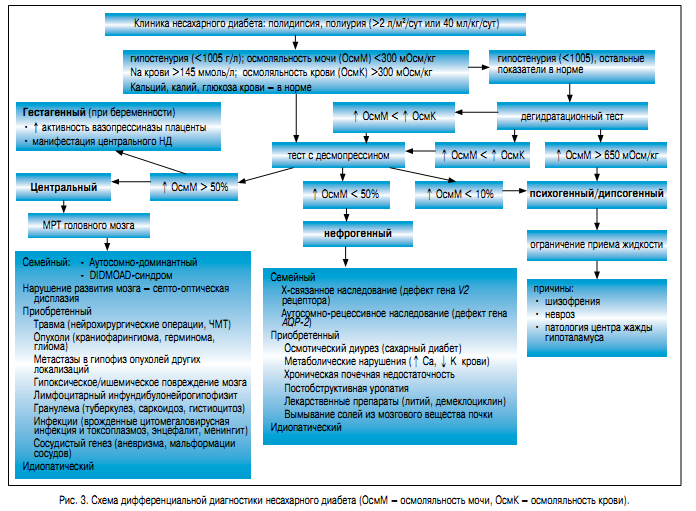 Десмопрессин – препарат выбора
для лечения тяжелой формы ЦНД и гестагенного НД. 
    Оригинальные препараты и дженерики десмопрессина в форме 
таблеток, 
спрея, 
капель и инъекций, 
масляная взвесь пролонгированного действия вазопрессин-таннат (не пользуется популярностью, т.к. плохо дозируется и часто вызывает инфильтраты в месте инъекции). 
Подбор дозы любого из них - эмпирический. 
В процессе подбора осуществляется строгий контроль за самочувствием пациента, уровнем натрия крови, осмолярностью крови и мочи.
Лечение синдромов полиурии-полидипсии
При легком течении ЦНД можно использовать карбамазепин 200–600 мг       2 раза/сут или клофибрат 500 мг                          4 раза/сут.Нефрогенный НД лечат гидрохлоротиазидом 500–100 мг/сут в сочетании с ингибиторами простагландинов (индометацин, нестероидные противовоспалительные препараты). Для лечения тяжелой формы психогенной полидипсии помимо специфических психотропных средств назначают диету, богатую белком и солью, а также проводят многократные внутривенные инфузии белковых и солевых растворов
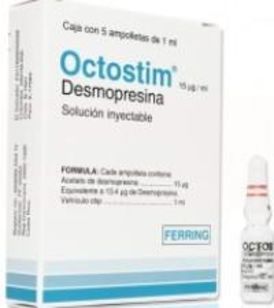 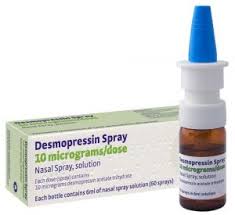 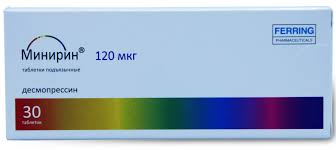 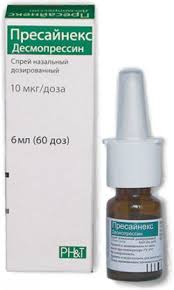 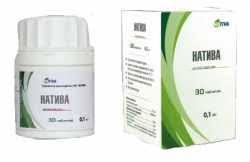 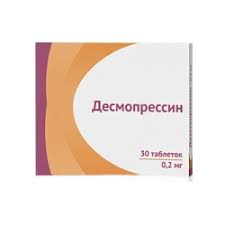 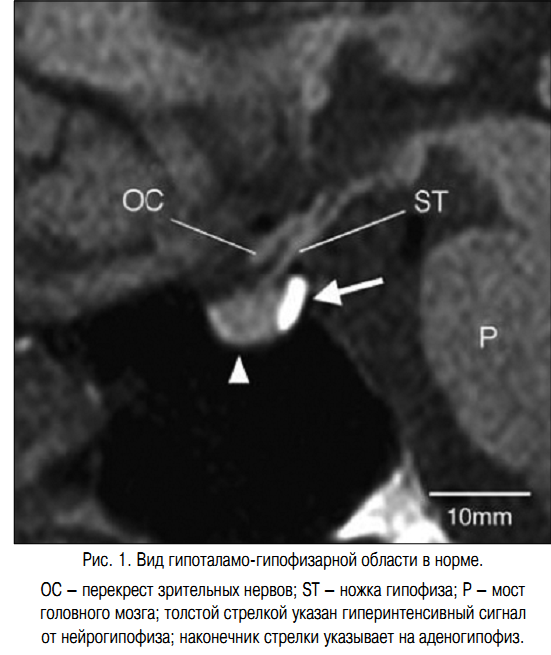 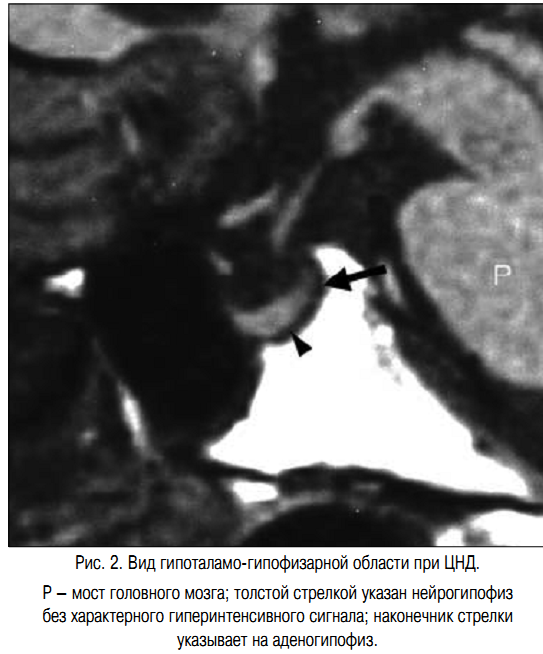 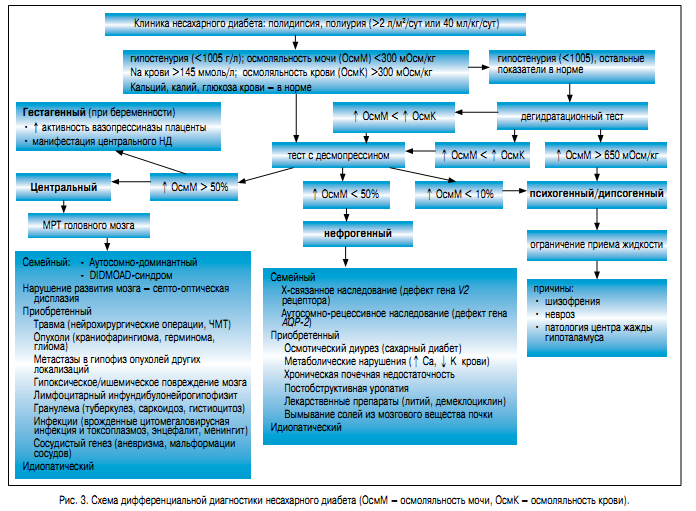 Препараты десмопрессина для лечения ЦНД
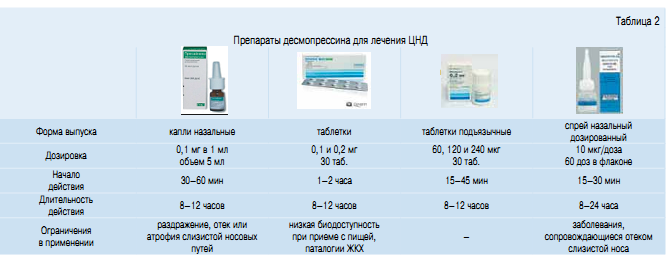 Препараты десмопрессина для лечения ЦНД
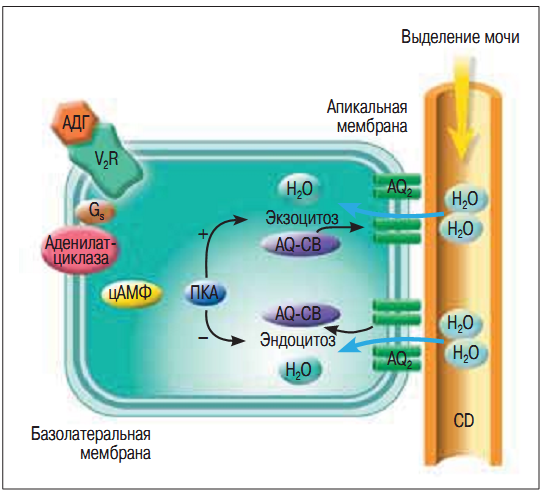 Сравнительная характеристика различных лекарственных форм десмопрессина
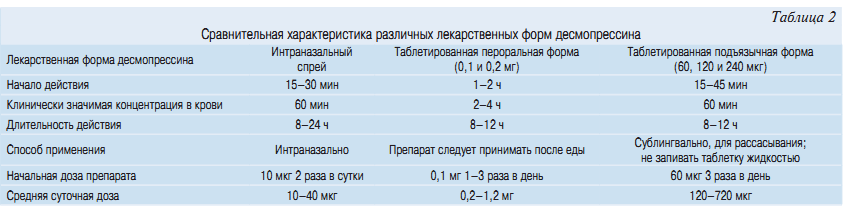 Болезнь Хенда - Шюллера - Кричена (генерализованный ксантоматоз)- 60%
симптомы несахарного диабета объясняются скоплением ксантоматозных очагов в задней доле гипофиза и в области воронки.
Дифференциально-диагностические критерии у больных с выраженной и длительной полиурией
Психогенная полидипсия
В результате привычки или психических нарушений. 
У детей и подростков наблюдается энурез и полиурия. 
Плохо переносимое больным питание всухомятку с полидипсией и полиурией преимущественно в дневное время - наиболее вероятно  психогенная полидипсия. 
Для дифференциации несахарного диабета и психогенной полидипсии применяют диагностические пробы и тесты.